Lecture 2
Properties of Pure Substances
Lecture 2
Properties of Pure Substances
Phases of a Pure Substance:
Macroscopic Level: 

                                                     3 States of Matter
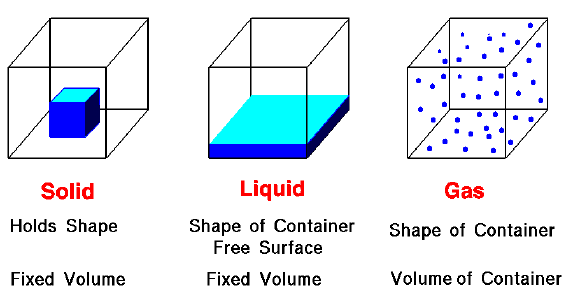 Dr. Ismail Mahmoud Metwally El_Semary
2
2/15/2017
Lecture 2
Properties of Pure Substances
Macroscopic Level:

a) Solid: Intermolecular bonds are the strongest. The molecules are arranged in a 3- dimensional pattern (lattice), which is repeated throughout.
 
b) Liquid: Molecules are no longer at fixed positions and they can translate freely.
 
c) Gas: Intermolecular bonds are the weakest. There is no molecular order and molecules move about at random.
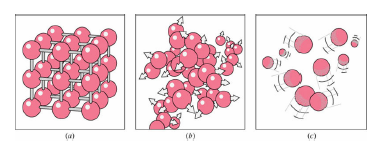 Dr. Ismail Mahmoud Metwally El_Semary
3
2/15/2017
Lecture 2
Properties of Pure Substances
Phase Change:
1- Compressed or sub-­cooled liquid: The liquid is not about to vaporize.
2- Saturated liquid: The liquid is about to vaporize.
3- Saturated liquid and vapor: There is a mixture.
4- Saturated vapor: The vapor is about to condense
5- Superheated vapor: the vapor is not about to condense.
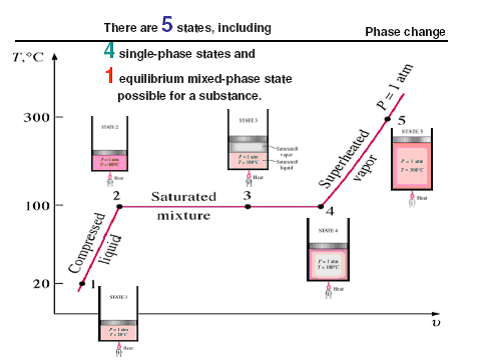 Dr. Ismail Mahmoud Metwally El_Semary
4
2/15/2017
Lecture 2
Properties of Pure Substances
Saturation Temperature and Pressure:

Note:- The temperature at which a liquid starts boiling depends on the pressure and vice versa.
At a give pressure, the temperature at which a pure substance changes phase is called the saturation temperature.
At a given temperature, the pressure at which a pure substance changes phase is called the saturation pressure.
Latent heat:
 The amount of energy absorbed or released during a phase-change process is called latent heat.
Latent heat of fusion is the amount of energy absorbed during melting.
Latent heat of vaporization is the amount of energy absorbed during vaporization.
Dr. Ismail Mahmoud Metwally El_Semary
5
2/15/2017
Lecture 2
Properties of Pure Substances
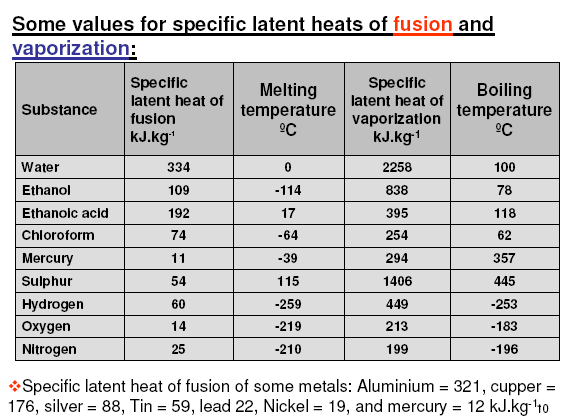 Dr. Ismail Mahmoud Metwally El_Semary
6
2/15/2017
Lecture 2
Properties of Pure Substances
Property Diagrams for Phase-change Process
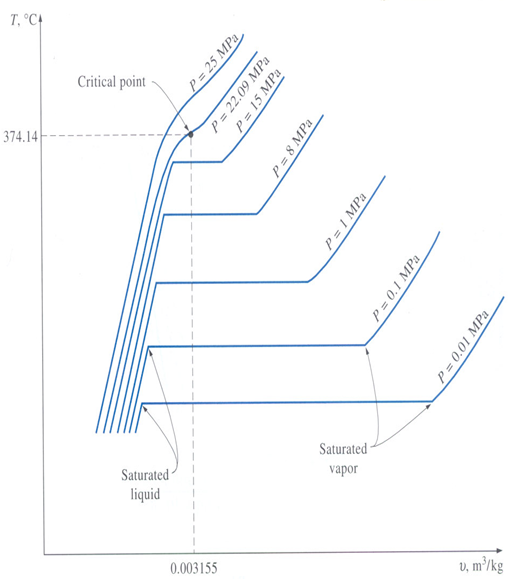 The T-V diagram
As pressure increases:

Water starts boiling at higher temperature
The specific volume of the saturated liquid becomes larger whereas the specific volume of the saturated vapor becomes smaller.
Dr. Ismail Mahmoud Metwally El_Semary
7
2/15/2017
Lecture 2
Properties of Pure Substances
The T-V diagram
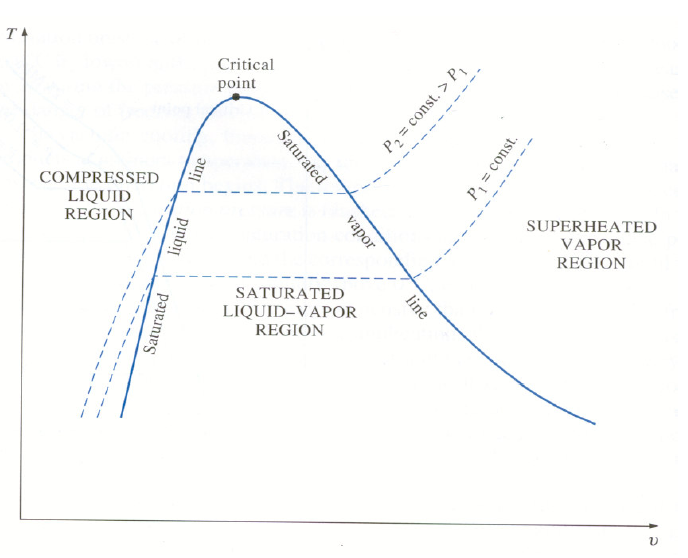 Dr. Ismail Mahmoud Metwally El_Semary
8
2/15/2017
Lecture 2
Properties of Pure Substances
Critical point – the saturated liquid and saturated vapor states are identical.
	At the critical point: T=Tcr, P=Pcr, and v=vcr.

Tcr is the temperature above which a gas cannot be liquefied.

Pcr is the pressure that is needed to cause the gas to condense at Tcr.

At pressure above Pcr,
there will be no distinct phase change process
Substances past the critical point are known as supercritical fluids.
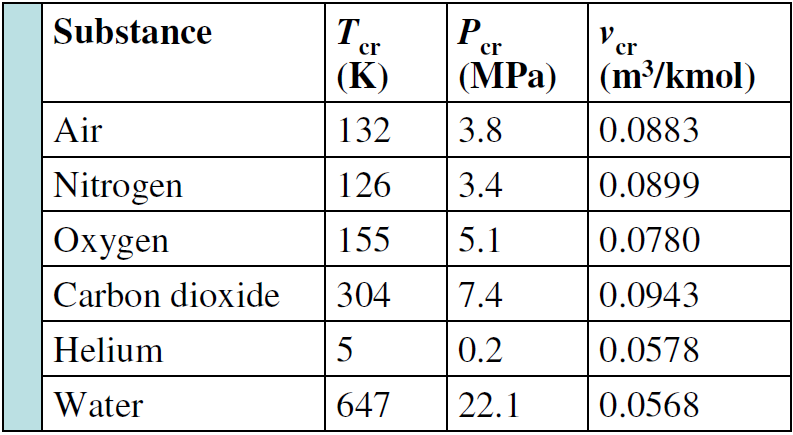 Dr. Ismail Mahmoud Metwally El_Semary
9
2/15/2017
Lecture 2
Properties of Pure Substances
The P-v diagram


Consider compressed liquid water at 1 MPa and 150 °C.

When the pressure is reduced to Psat@150C = 0.4758 MPa, the water will start to boil.

T and P remain constant during vaporization. Once the last drop is vaporized, P decreases whereas v increases.
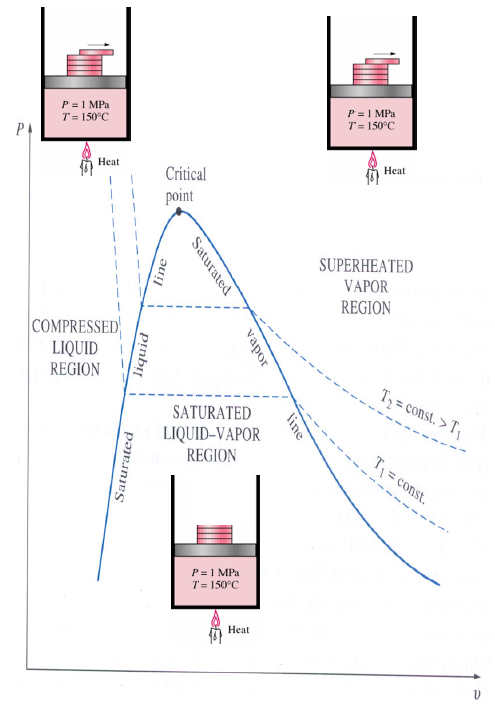 Dr. Ismail Mahmoud Metwally El_Semary
10
2/15/2017
Lecture 2
Properties of Pure Substances
The P-T diagram (phase diagram)
The location at which the three phase change border lines meet is called the Triple Point.
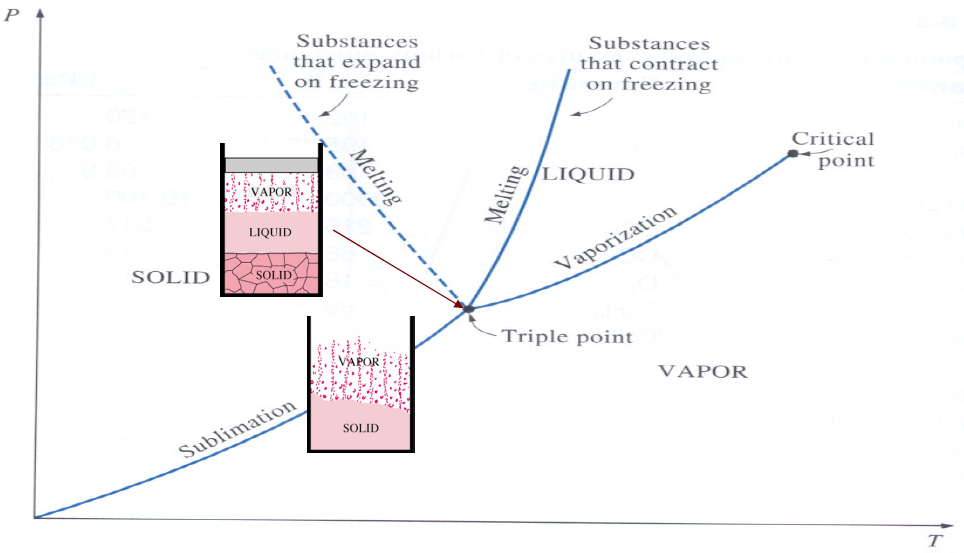 Dr. Ismail Mahmoud Metwally El_Semary
11
2/15/2017
Lecture 2
Properties of Pure Substances
No substance can exist in the liquid phase at P < Ptp.
At P < Ptp, a substance can pass from the solid to vapor phase directly (sublimation) without passing through the liquid phase.
For carbon dioxide that has a large Ptp (>Patm) sublimation is the only way to change from the solid to vapor phase at Patm.
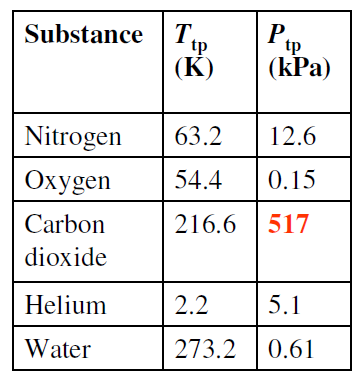 Dr. Ismail Mahmoud Metwally El_Semary
12
2/15/2017
Lecture 2
Properties of Pure Substances
Thermodynamic Property Tables

Important thermodynamic properties are:
 Temperature-T
 Pressure-P
 Volume-V (m3) and specific volume-v (m3/kg) = V/m
 Internal energy-U,u (kJ, kJ/kg)
 Enthalpy-H,h (kJ, kJ/kg):A combinational Property
		H = U + PV or h = u + Pv (kJ)
 Entropy-S,s (kJ/K, kJ/kg.K): A measure of system disorder
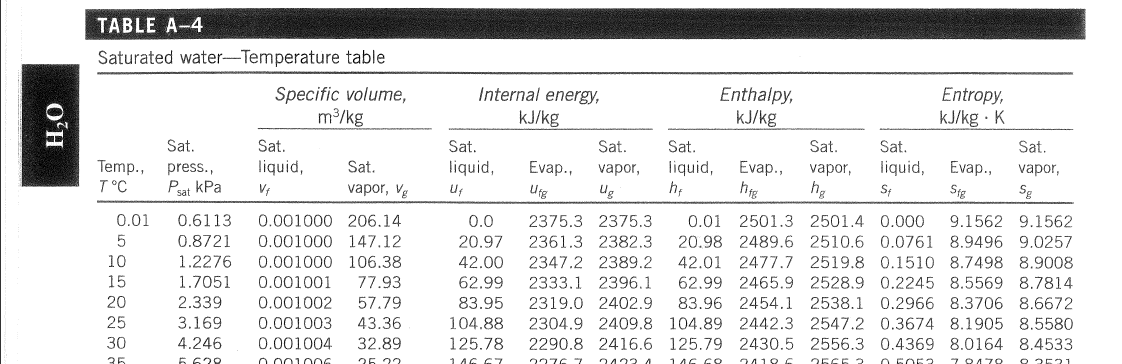 Dr. Ismail Mahmoud Metwally El_Semary
13
2/15/2017
Lecture 2
Properties of Pure Substances
Compressed Liquid

Compressed liquid tables are not commonly available.
This is because of the relative independence of compressed liquid properties from pressure.
Increasing the pressure 100 times often causes properties to change less than 1 percent.
A general approximation is to treat compressed liquid as saturated liquid at the given temperature. i.e. v = vf @T, u = uf @T, h = hf @ T.
Characteristics of compressed liquid:
	P>Psat at a given T
	T<Tsat at a given P
	v<vf ; u<uf ;h<hf at a given T or P
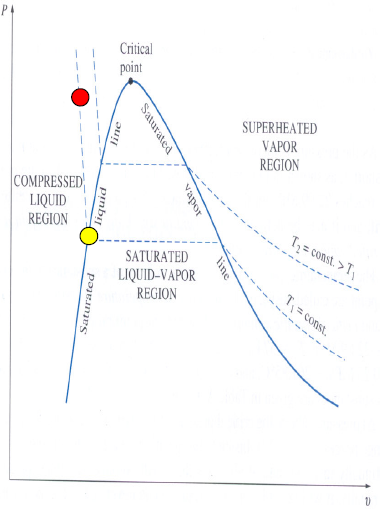 Dr. Ismail Mahmoud Metwally El_Semary
14
2/15/2017
Lecture 2
Properties of Pure Substances
Example 2.1
Determine the internal energy of compressed liquid water at 80 °C and 5 MPa using
• (a) from the compressed liquid table?
• (b) saturated liquid data. What is the
error involved in the second case?

		Solution:

• (a) From the compressed liquid table u = 333.73 kJ/kg 
• (b) From the saturation table at 80 °C u = 334.86 kJ/kg 
error = (334.86-333.72)/333.72 = 0.34 %
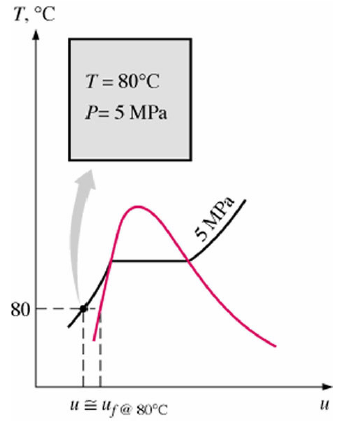 Dr. Ismail Mahmoud Metwally El_Semary
15
2/15/2017
Lecture 2
Properties of Pure Substances
Saturated Liquid-Vapor Mixture

A saturated mixture can be treated as a combination of two subsystems:









Mass fraction of vapor or the quality:
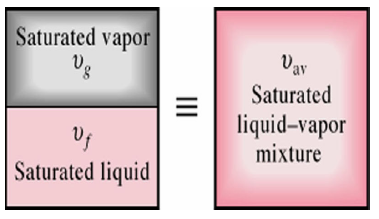 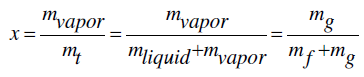 x = 0 for purely saturated liquid 
x = 1 for purely saturated vapor
Dr. Ismail Mahmoud Metwally El_Semary
16
2/15/2017
Lecture 2
Properties of Pure Substances
Average Values:  The total volume is the sum of these two:
	V = Vf + Vg ; mt = mf + mg
	mt vav = mf vf + mg vg = (mt - mg)vf + mg vg

Dividing by mt yields:

	vav = (1 - x)vf + x vg = vf + x vfg 		m3/kg

Solving for the quality: 

 
		or  vav = vf + x vfg 		(m3/kg)

Similarly for internal energy and enthalpy:
		uav = uf + x ufg 		(kJ/kg)
		hav = hf + x hfg 		(kJ/kg)
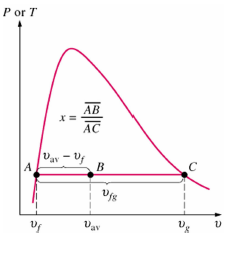 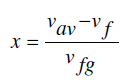 Dr. Ismail Mahmoud Metwally El_Semary
17
2/15/2017
Lecture 2
Properties of Pure Substances
Example 
A rigid tank contains 10 kg of water at 90 °C. If 8 kg of the water is in the liquid form and the rest is in the vapor form,
determine
(a) the pressure in the tank and
(b) the volume of the tank.


			Solution:


(a) since the two phases coexist in equilibrium:
P = Psat at 90°C = 70.14 kPa 	(Table 2.4)

(b) vf = 0.001036 m3/kg; vg = 2.361 m3/kg 	(Table 2.4)
	V = Vf + Vg
	V = mf vf + mgvg
	    = (8 kg)(0.0011036 m3/kg) + (2 kg)(2.361 m3/kg)
                      = 4.73 m3
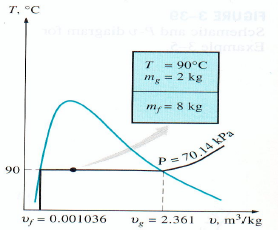 Dr. Ismail Mahmoud Metwally El_Semary
18
2/15/2017
Lecture 2
Properties of Pure Substances
Superheated Vapor
Since the superheated region is a single-phase region, temperature and pressure are no longer dependent properties.
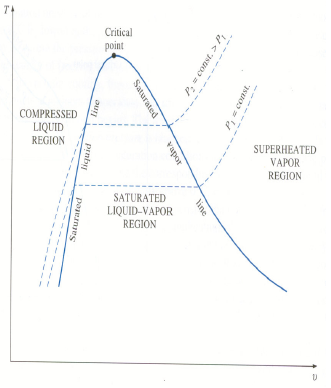 Characteristics of superheated vapor:
           P<Psat at a given T

          T>Tsat at a given P

          v>vg ; u>ug ; h>hg at a given T or P.
Dr. Ismail Mahmoud Metwally El_Semary
19
2/15/2017
Lecture 2
Properties of Pure Substances
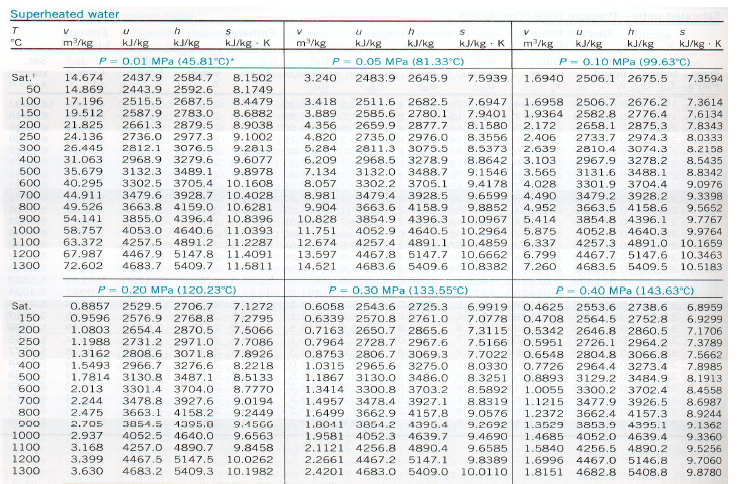 Dr. Ismail Mahmoud Metwally El_Semary
20
2/15/2017
Lecture 2
Properties of Pure Substances
Example 
Determine the temperature of water at a state of P = 0.5 MPa and h= 2890 kJ/kg.
			
				Solution:

At 0.5 MPa, the enthalpy of the saturated vapor is hg=2748.7 kJ/kg.
Since h > hg =>, it is a superheated vapor.

Under 0.50 MPa in the following table we read that:
        At 	T = 200ºC, h = 2855.4 kJ/kg,
and at 	T = 250ºC, h = 2960.7 kJ/kg.

Thus T is between 200ºC and 250ºC. By linear interpolation,
		T = 216.4ºC
Dr. Ismail Mahmoud Metwally El_Semary
21
2/15/2017
Lecture 2
Properties of Pure Substances
The Ideal-Gas Equation of State - history
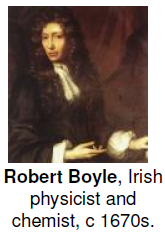 The pressure of gases is inversely proportional to their volume (for a fixed mass of gas at a constant temperature T).
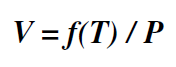 At a constant (but low) pressure the volume of a gas is proportional to its temperature.
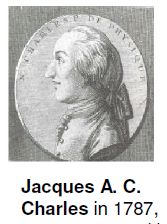 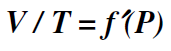 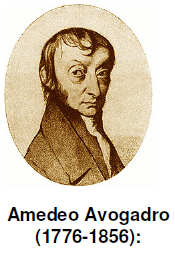 under conditions of the same temperature and pressure, equal
volumes of all gases contained equal number of molecules.
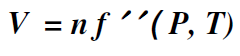 Dr. Ismail Mahmoud Metwally El_Semary
22
2/15/2017
Lecture 2
Properties of Pure Substances
The Ideal-Gas Equation of State
Any equation that relates the pressure, temperature, and specific volume of a substance (or whatever else) is an equation of state.
Ideal-gas equation of state:
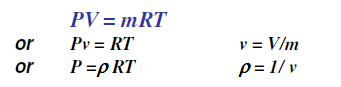 R = gas constant which is different for each gas (in kJ/kg.K or kPa.m3/kg.K)
P = absolute pressure (in kPa)
T = absolute temperature (in K)
m = mass (in kg)
v = specific volume (v = V/m) in kg/m3
r = density ( = 1/ v) in m3/kg
Dr. Ismail Mahmoud Metwally El_Semary
23
2/15/2017
Lecture 2
Properties of Pure Substances
In terms of mass:
		PV = mRT
In terms of mole:
		PV = nRuT
so:
nRu = mR          Ru = R(m/n)=RM

n = number of moles
M = the molar mass (mass of one mole) or molecular weight (m = nM)
Ru = universal gas constant = 8.314 kJ/kmol.K = 8.314 kPa m3/kmol.K
Note:-
Many familiar gases such as air, nitrogen, oxygen, hydrogen, helium, argon, and carbon dioxide follow the ideal gas relation with negligible error (less than 1 percent).
   Dense gases such as water vapor should not be treated as ideal gases.
Dr. Ismail Mahmoud Metwally El_Semary
24
2/15/2017
Lecture 2
Properties of Pure Substances
Is water vapor an ideal gas?

At pressure below 10 kPa, water vapor can be treated as an ideal gas, regardless of
Temperature
	No – high pressure steam in power plant applications
	Yes – air conditioning applications
Dr. Ismail Mahmoud Metwally El_Semary
25
2/15/2017
Lecture 2
Properties of Pure Substances
Compressibility Factor (Z)
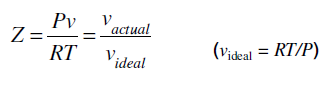 Z is a measure of deviation from Ideal-gas behavior.
	Z = 1, ideal gas
	Z <> 1, non-ideal or real gas
 
Experimental finding: Gases behave differently at a given temperature and pressure, but they behave very much the same at temperatures and pressures normalized with respect to their critical temperatures and pressures.
Dr. Ismail Mahmoud Metwally El_Semary
26
2/15/2017
Lecture 2
Properties of Pure Substances
The generalized compressibility chart
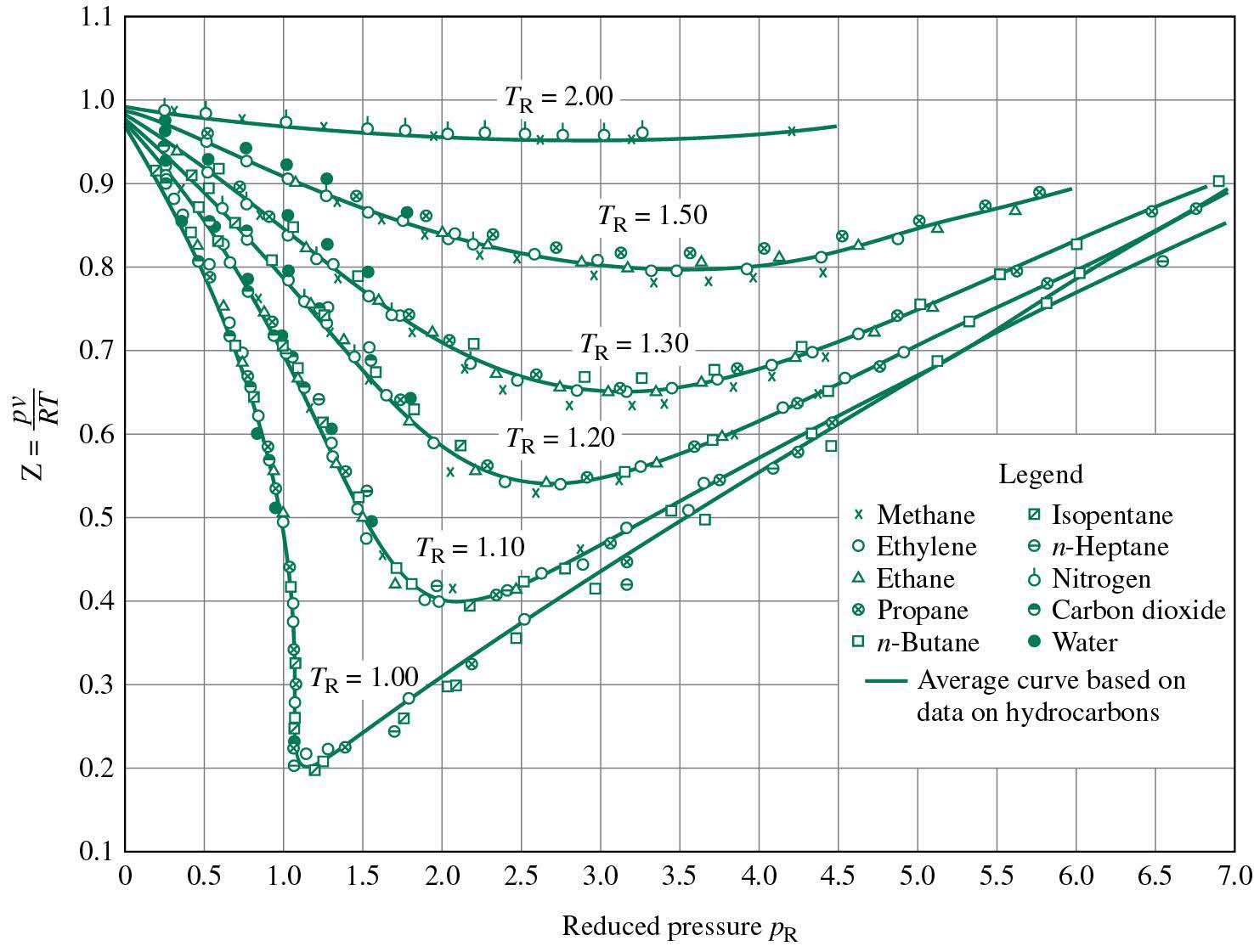 PR = reduced pressure
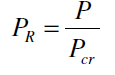 TR = reduced temperature
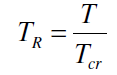 vR = pseudo-reduced specific volume
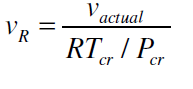 Dr. Ismail Mahmoud Metwally El_Semary
27
2/15/2017
Lecture 2
Properties of Pure Substances
Example 
Determine the pressure of water vapor at 300 °C and 0.08114 m3/kg using
a) steam table,
b) the ideal gas equation (R=0.4615 kJ/kg.K)
c) the generalized compressibility chart.
				Solution:
a) From the table, P = 3.0 MPa. This is the experimentally determined value.
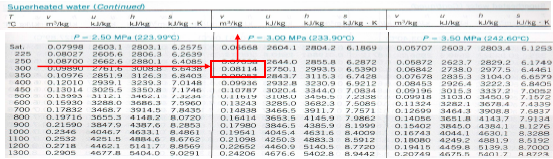 Dr. Ismail Mahmoud Metwally El_Semary
28
2/15/2017
Lecture 2
Properties of Pure Substances
b) Ideal gas

 P = RT/v = (0.4615 kJ/kg.K) ×(573.15 K)/(0.08114 m3/kg)
P =3,260 kPa = 3.26 MPa

c) Real gas

For water: Tcr = 647.3 K; Pcr = 22.09 MPa
TR = T / Tcr = 573/647.3 = 0.89
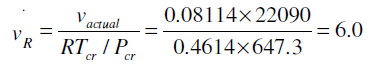 From the chart PR = 0.135
P= PR × Pcr = 0.135 × 22.09 = 2.98 MPa
Dr. Ismail Mahmoud Metwally El_Semary
29
2/15/2017
Lecture 2
Properties of Pure Substances
Some other properties of pure substances
Density - mass per unit volume (mL-3)
		ρ= m/V (kg/m3)
For liquids the effect on the density by variations in pressure and temperature is generally small.

 Specific weight - weight per unit volume (FL-3)
		
 
 Specific Gravity - the ratio of the density of a substance to the density of some standard substance at a specified temperature, usually water at 4 °C.
	
	
 Specific Heat- The specific heat is the amount of energy per unit mass required to raise the temperature by one degree Celsius.
The value of C depends on the nature of the process undergone during the energy transfer.
Cv: at a constant volume
Cp: at a constant pressure
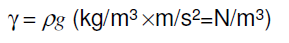 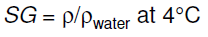 Dr. Ismail Mahmoud Metwally El_Semary
30
2/15/2017
Lecture 2
Properties of Pure Substances
For liquids and solids Cv = Cp = C.
For gases Cp > Cv.

 Definitions of Cv and Cp for real gas:
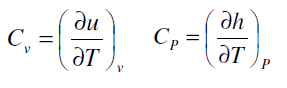 Dr. Ismail Mahmoud Metwally El_Semary
31
2/15/2017
Lecture 2
Properties of Pure Substances
Specific Heat Relations of Ideal Gases:
Joule’s experiment:
Initially one phase contained air at a high pressure and the other phase was evacuated.
 When the valve was opened and the thermal equilibrium was reached, no change in temperature was observed.
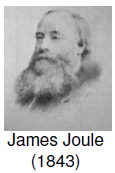 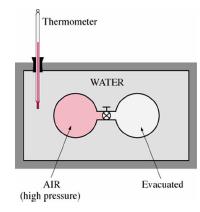 u = u (T)
For ideal gas, u is a function of T only.
similarly:
h = h (T) (because h = u + Pv, Pv = RT h = u + RT)
Because h = h(T) and u=u(T), so:
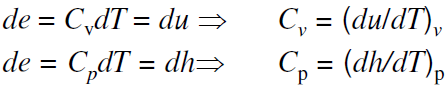 Dr. Ismail Mahmoud Metwally El_Semary
32
2/15/2017
Lecture 2
Properties of Pure Substances
Relation between Cp and Cv:
	dh = du +RdT
	CpdT= CvdT+RdT
		Cp= Cv+R
	or 	Cp- Cv= R
Specific heat of gases

 Specific heats of air (nitrogen and oxygen) and water change with temperature.
Specific heat of various common gases at constant pressure are usually available in terms of kJ/kmol.K as a function of temperature.
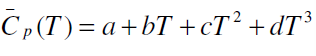 Dr. Ismail Mahmoud Metwally El_Semary
33
2/15/2017